The George W. Woodruff School of Mechanical Engineering atGeorgia Tech

What is ME?
What jobs can I do as an ME?
Mechanical Engineering Is…
“Scientists discover the world that exists; engineers create the world that never was.”  
-Theodore Von Karman
Finding creative solutions to problems!  
Perhaps the broadest of all the engineering disciplines.
Working with motion, energy, forces, and heat. 
Concerned with analysis, design, manufacture and operation of:
Manufacturing
Energy
Defense & Aerospace
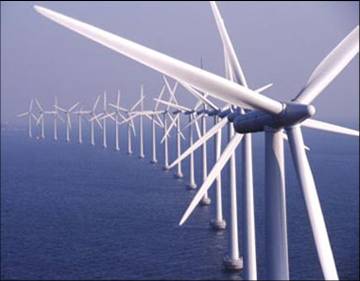 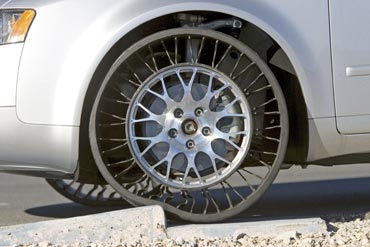 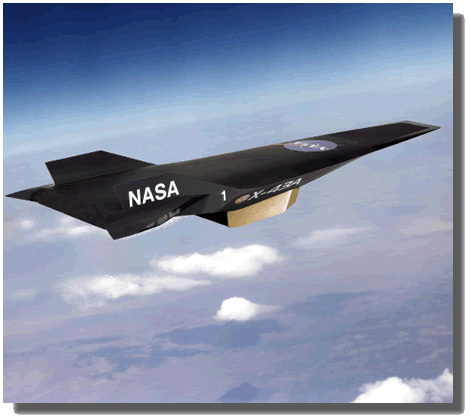 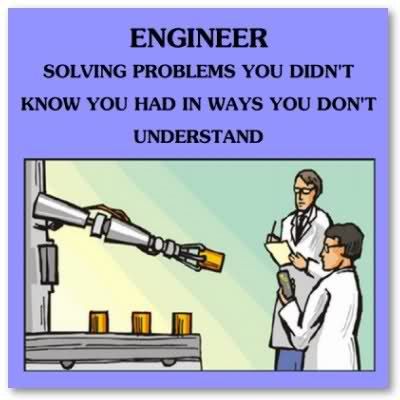 Health & Bio
Environment
Transportation
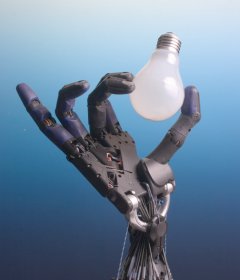 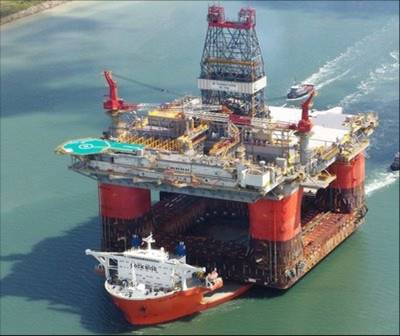 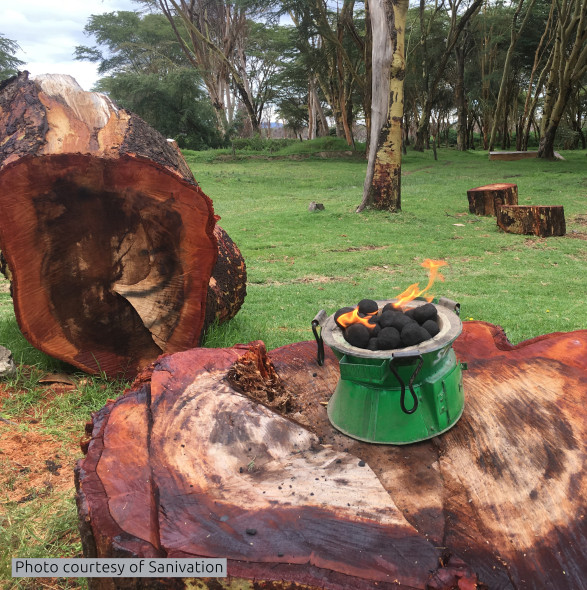 Fabrication
Testing
ME: Ideas to Reality
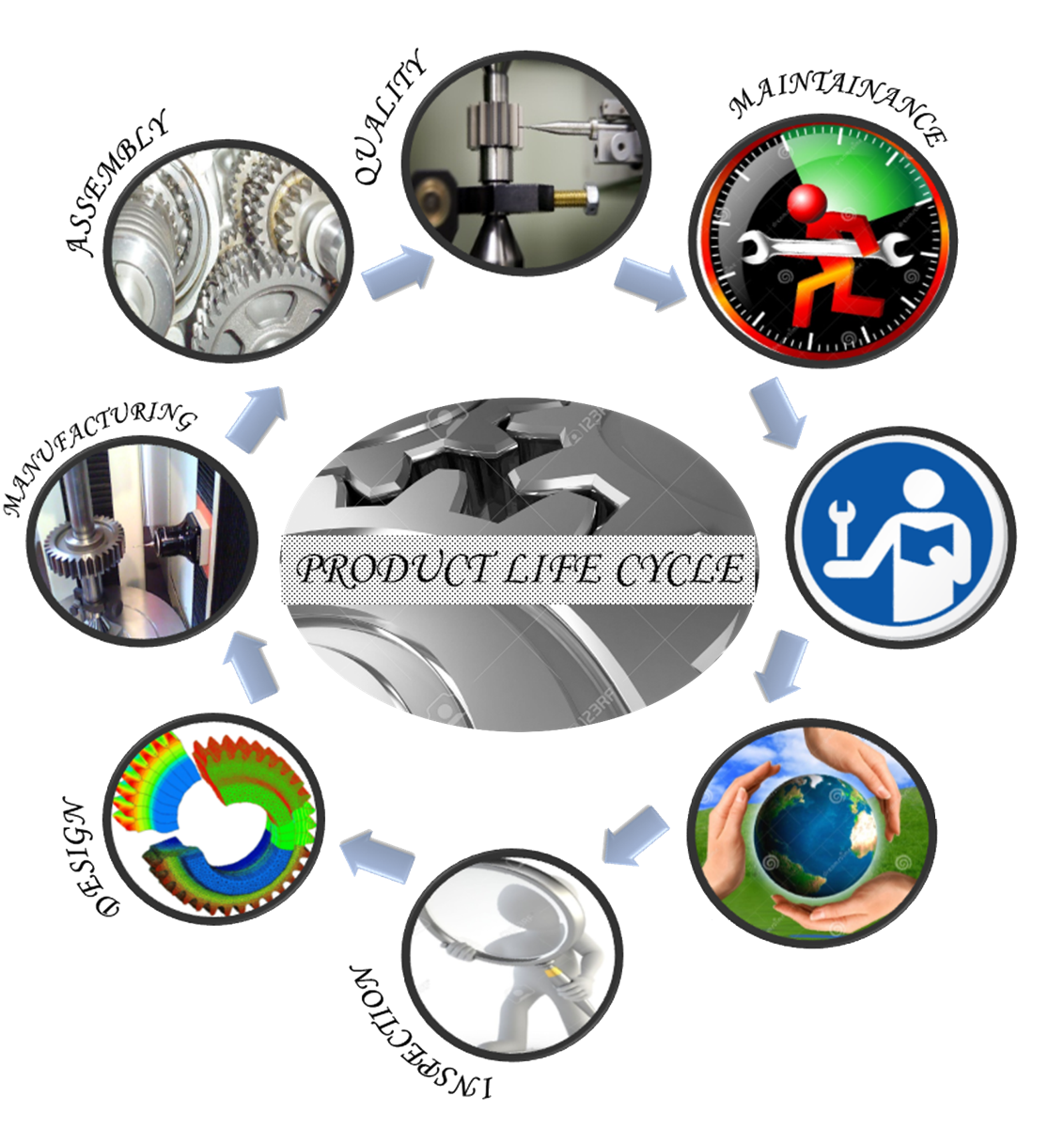 Examples of Design
Machines that manufacture and package all varieties of products 
Sports equipment
Consumer products (napkins to roller coasters)
Automation - conveyors, robots, production lines
Cars, trucks, heavy equipment, buses, aircraft, ships
Construction equip.
Oil well drilling and extraction equipment
Electronics
Nearly every man made object has been worked on by a Mechanical Eng.
Equipment Design
Automation & Robotics
Transportation 
Logistics
Supply Chain
Lean 6 Sigma
Continuous Improvement
Field Engr.
Technical Sales
SERVICING
Raw Material Extraction
Project Management
Business Analysis
Ideation
Analysis (FEA, CAD)
Prototyping (3D printing)
Validation
Systems Engineering
Patent Law
END OF LIFE
Reuse
Recycling
Disposal
Sustainability
Research & Development
What Industries Hire ME’s?
Automotive, Rail, Ships, etc
Food & Beverage
Aerospace & Defense
Renewable Energy
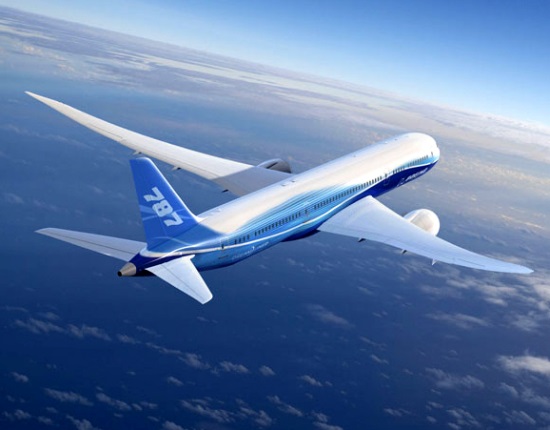 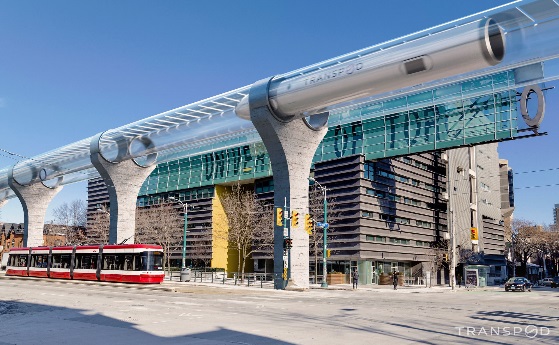 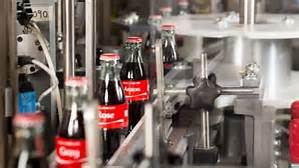 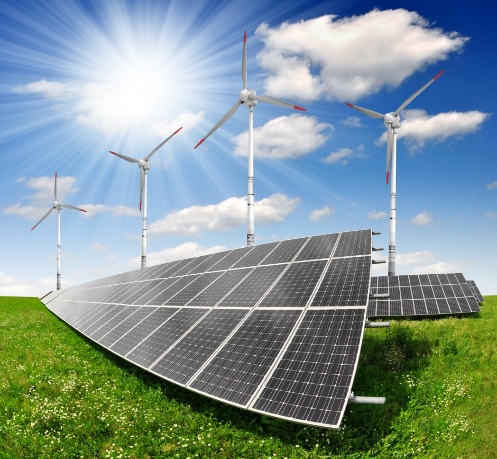 Oil & Gas
Toy Design & Manufacturing
Consulting
Construction & Equipment
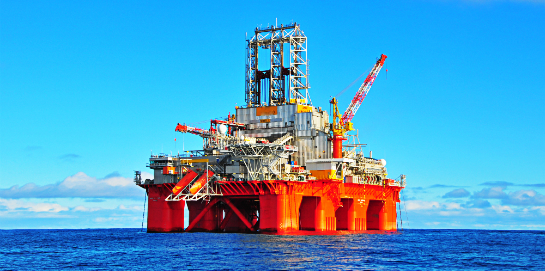 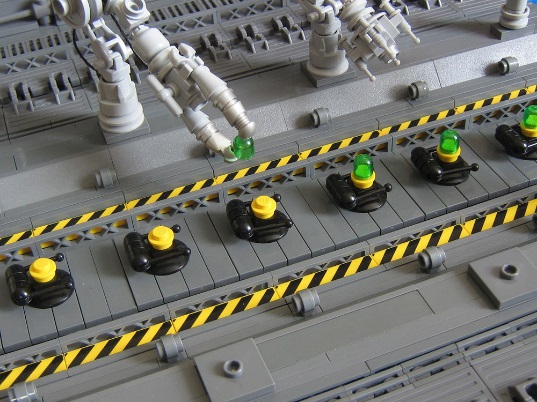 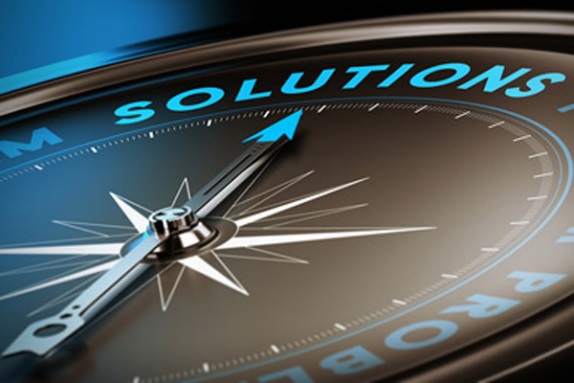 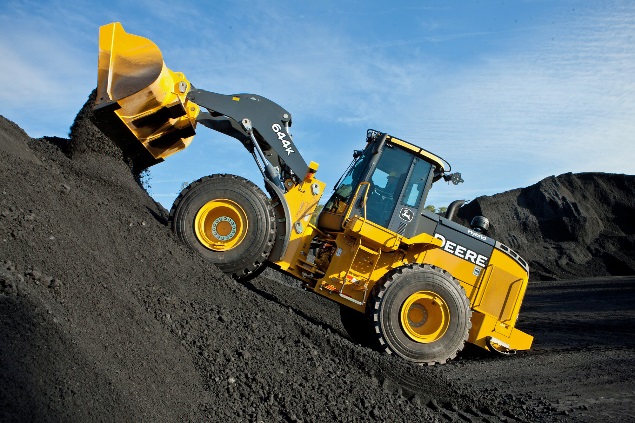 Automation & Robotics
Power Generation
Biomedical
And many more…
HVAC & Refrigeration
Electronics, telecom
Consumer products
Chemical, pharmaceutical
National laboratories
Military
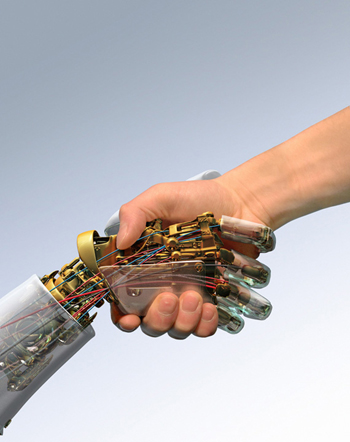 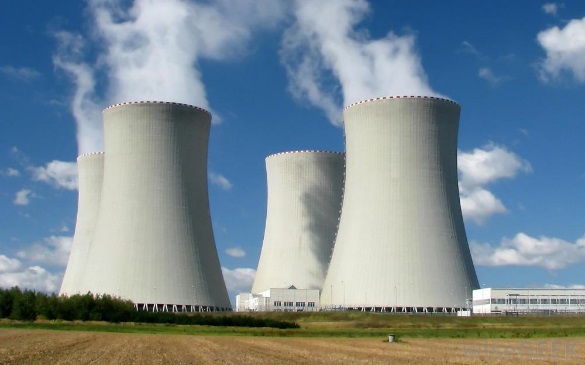 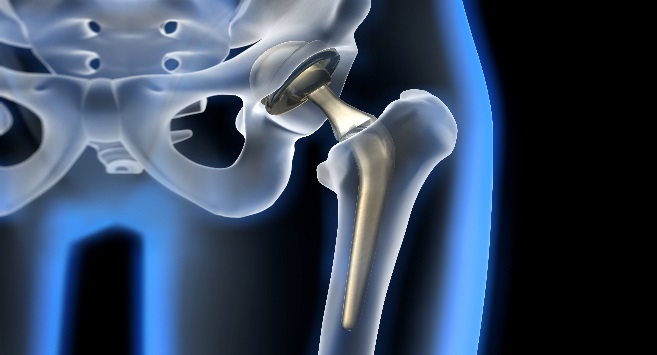 Our Recent Graduates Are At:
Business
	Ernst & Young, Bank of America, CarMax, Deloitte, Capital One, Accenture, Pinnacle

Automation and Robotics
	Innotec Automation, Rockwell Automation, IPA, Advanced Automation, Factory Automation

Engineering Services & Consulting:
	Dean Oliver International, CH2M, Patterson & Dewar, McKenney's Mech. Contractors, Jordan & Skala, Accenture, Babcock & Wilcox, Turner Construction, Slingshot, Pinnacle, Deloitte

HVAC
	Trane, Underwood Air Systems, Carrier

Chemicals
	Air Products, Air Liquide, Dow Chemical, Eastman Chemical Company

Medical & Pharmaceutical
	Medtronic, GE Healthcare, Abbott Labs, CibaVision, Eli Lily, Johnson & Johnson

Military & Government
	Air Force, Navy, Marines, Army, CIA, FBI
Automotive 
	Ford, GM, Toyota, BMW, KIA, Honda, Mercedes, Bosch, Michelin, Tesla, Porsche, 

Energy, Oil & Gas
	BP, Citgo, Baker Hughes, Schlumberger, Georgia Power, Southern Company, General Electric, Shell, Suez Energy, Chevron, Scana, Westinghouse, Atlanta Gas & Light, Exxon-Mobil, Conoco, Apache, Phillips 66, Bechtel, Baker Hughes

Commercial & Consumer Products
	Cooper Lighting, General Mills, Clorox, Frito Lay, Mattel, Coke, International Paper, Lexmark, Proctor & Gamble, Snap-On, 3M, National Instruments, Texas Instruments, Kimberly Clark, Kids II, Apple, Southwire, Colgate, Russell Athletic, Steelcase, Georgia Pacific, AGCO

Transportation & Construction
	John Deere, Caterpillar, Kubota Tractor Corporation, Norfolk Southern, CSX, Parsons, Club Car, EZ Go

Aerospace & Defense
	NASA, Bell Helicopter, Lockheed Martin, Gulfstream Aerospace Corp, Rolls Royce, Northrop Grumman, Harris Corp, Boeing, NAVSEA,  Boeing, Advanced Armament Corp, NAVAIR, Pratt & Whitney, SpaceX, L3 Technologies
ME Full-Time Hiring (2015-2018)
Spring 2018 Salary Data: 75% of BSME students had job offers with a median salary of $70,000
Over 170 different companies have hired BSME students over the last 3 years